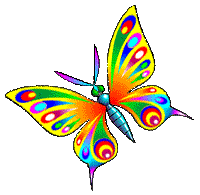 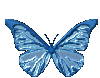 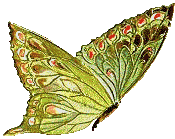 Прогулка по Уралу.
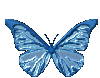 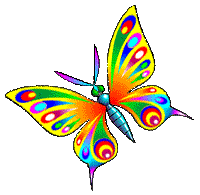 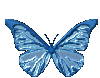 Привет, меня зовут Влад. Я живу в Екатеринбурге, он находится на Урале, сейчас я собираюсь в путешествие по интересным местам моего родного края. Хочешь со мной?
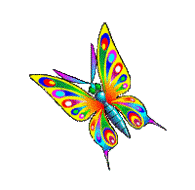 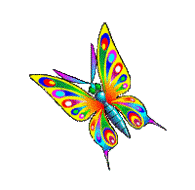 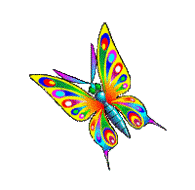 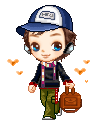 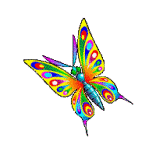 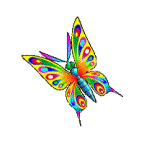 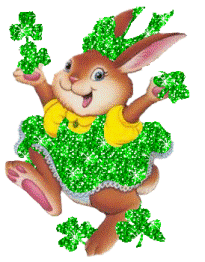 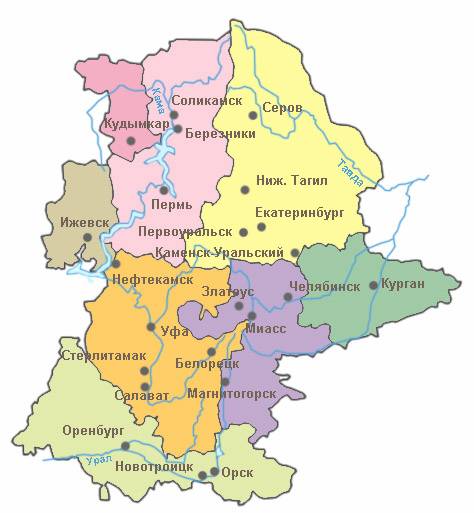 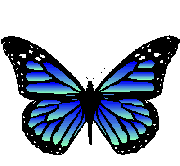 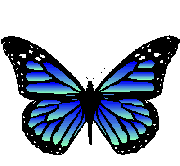 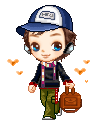 Так выглядит карта Урала, правда впечатляет? Урал – это уникальный географический регион, по которому проходит граница двух частей света – Европы и Азии. На этой границе на протяжении более двух тысяч километров установлены несколько десятков памятников и памятных знаков.Но не только на границе есть памятники природы, Урал вообще очень богатый регион – здесь очень много рек, озер, гор и лесов. Давайте посмотрим чем же так богат наш родной край.
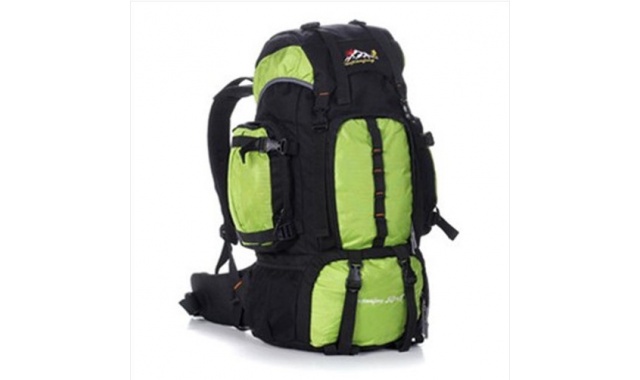 Сейчас мы с вами превратимся в самых настоящих туристов и отправимся в увликательное путешествие по природным памятникам Урала. Для начала давай поиграем и собирем рюкзак. Помните, что в поход нужно брать только самое необходимое.
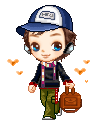 Найди лишний предмет.
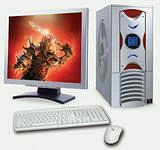 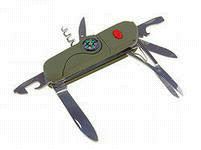 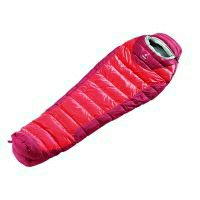 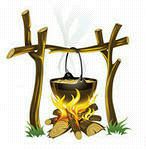 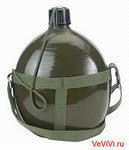 Найди лишний предмет
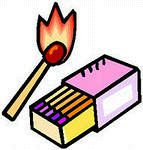 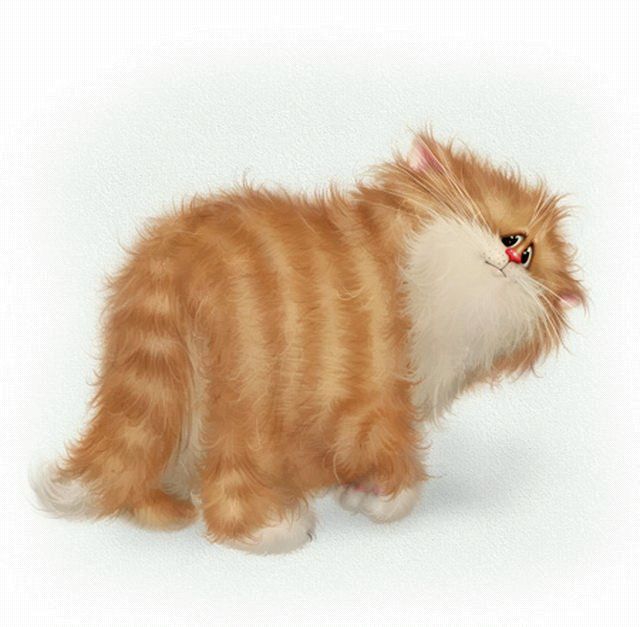 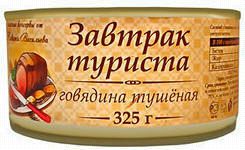 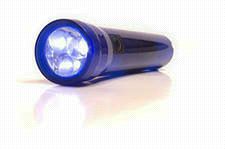 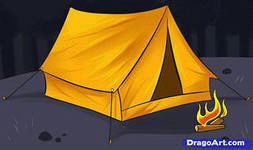 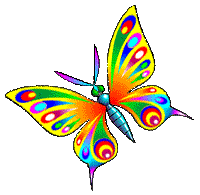 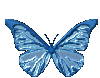 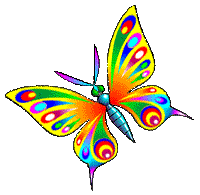 Молодцы, конечно же вы правы. Ну что ж, рюкзаки собраны, пора в путь друзья.
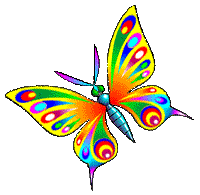 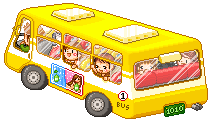 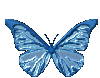 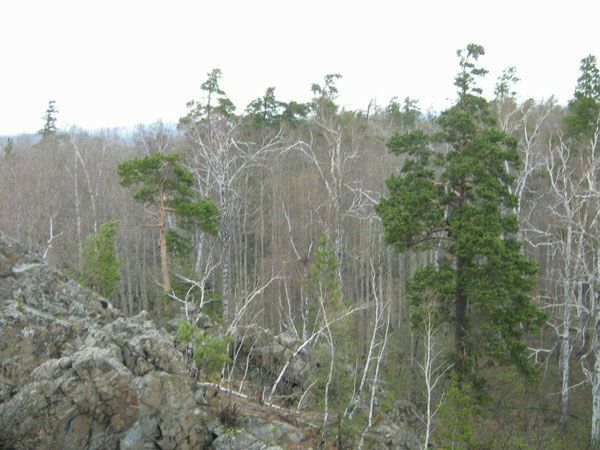 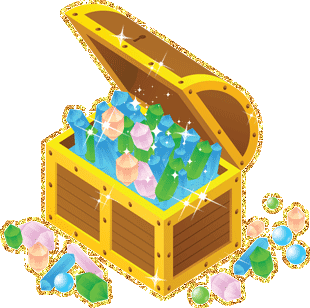 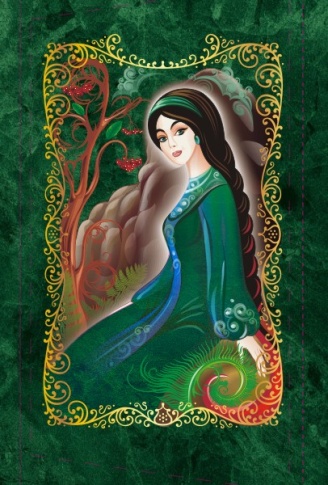 Гора Азов считается одним из самых загадочных мест Свердловской области. С ней связано множество преданий о кладах, спрятанных разбойниками, о загадочном призраке девушки в белом (девка Азовка), об огнях-свечках по ночам и т.д. Кроме того, об Азов-горе и окружающих ее местах писал в своих сказах писатель Павел Бажов.
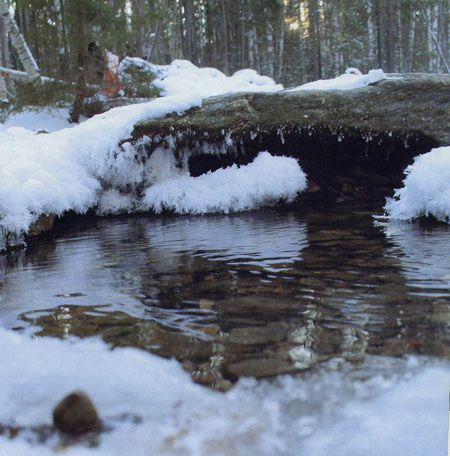 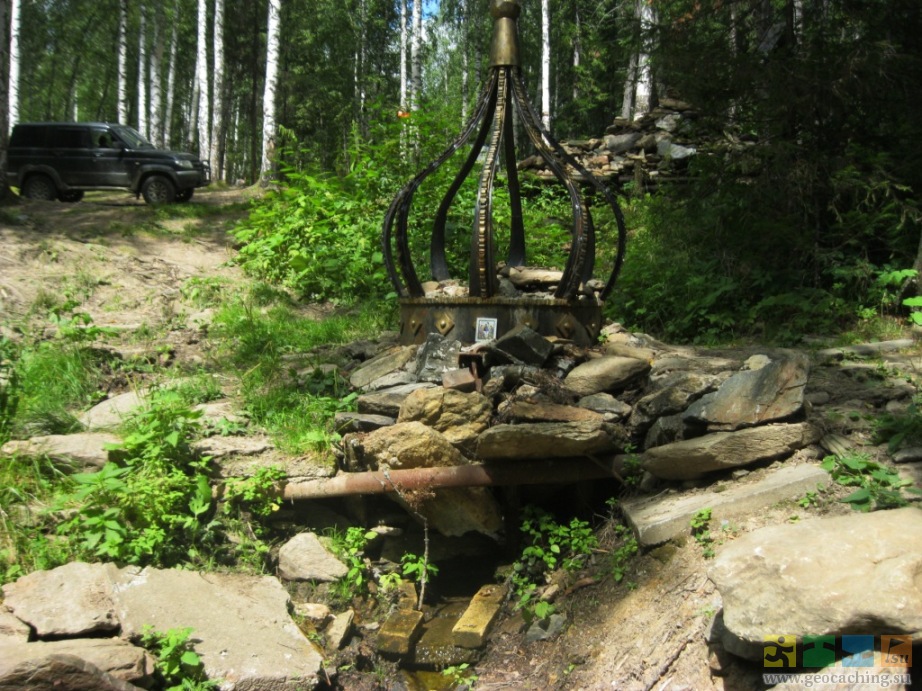 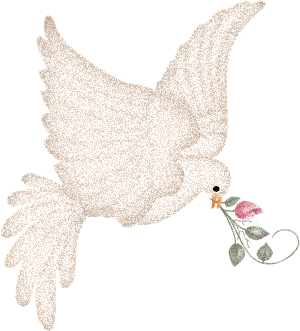 Источник Платонида. Интересное, необычное, легендарное место в глухих лесах Ревдинского района Свердловской области, примерно в 10-12 километрах от деревни Краснояр. Гидрологический и исторический памятник природы.Ученые выяснили, что ключик оказался непростым, а «золотым» - вода из этого радонового источника полезна как для лечения ряда болезней, так и для профилактического оздоровления организма.
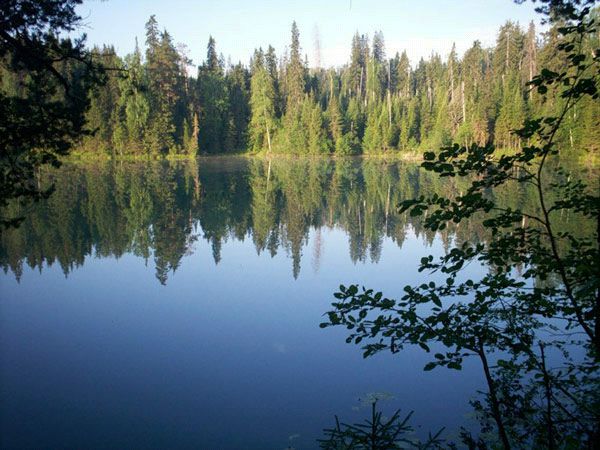 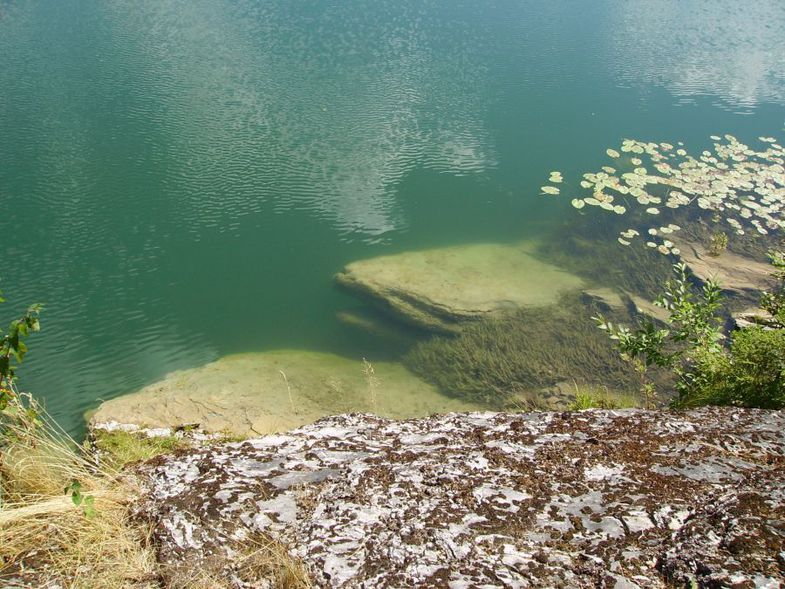 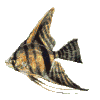 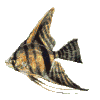 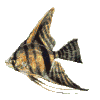 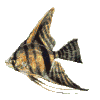 Озеро Бездонное.
В окрестностях города Нижний Тагил находится самое глубокое озеро Свердловской области – озеро Бездонное. Это небольшое озеро овальной формы размером примерно 200 на 300 метров. При этом его максимальная глубина достигает 49 метров (средняя глубина – 25 метров).
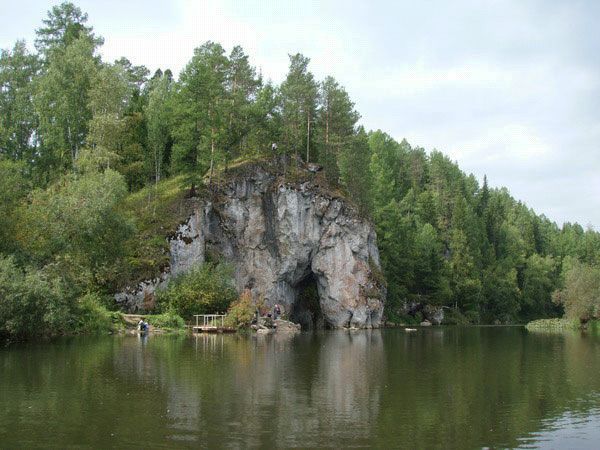 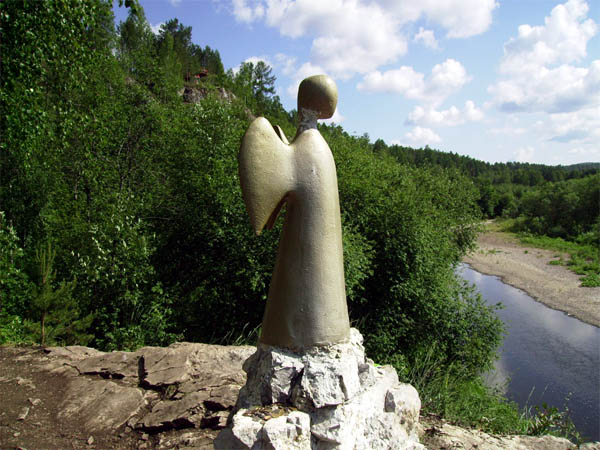 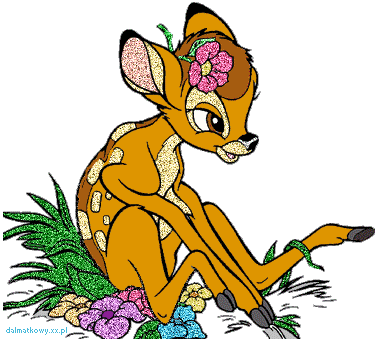 «Оленьи Ручьи»
«Оленьи Ручьи» - самый популярный в Свердловской области природный парк. В год его посещают более 50 тысяч человек. Туристов привлекают сюда прекрасные леса, чистая река Серга, многочисленные живописные скалы, гроты и пещеры. Также река Серга отлично подходит для сплава на два-три дня.
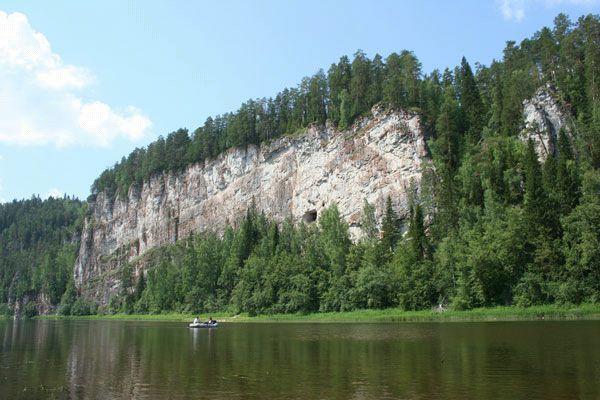 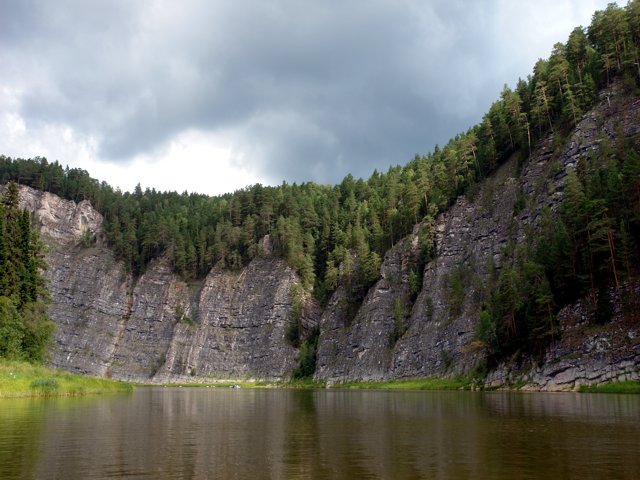 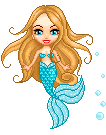 Река Чусовая.
Чусовая – красивейшая река Урала с удивительной историей и сотнями достопримечательностей. Своей красотой и уникальностью она широко известна не только в России, но и за ее пределами. Ежегодно красотами Чусовой любуются многие тысячи любителей уральской природы. Это единственная в мире река, пересекающая Уральские горы с востока на запад, текущая и в Азии, и в Европе.
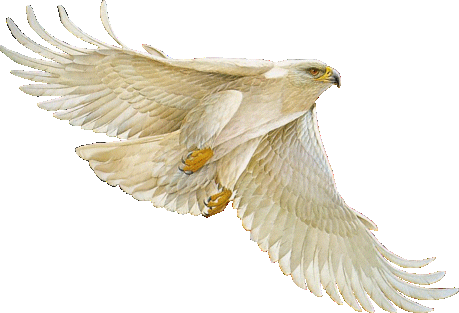 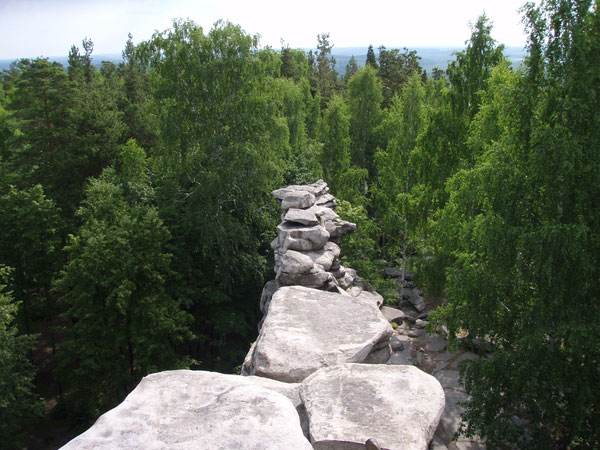 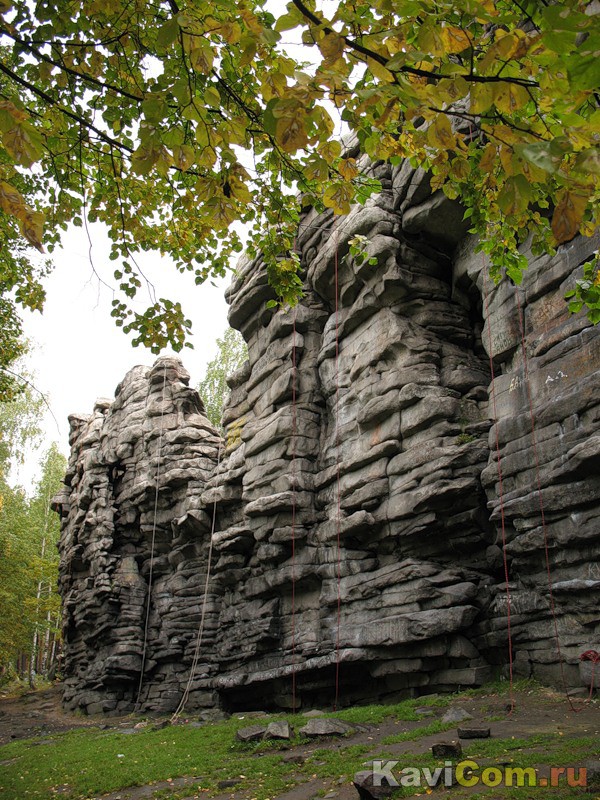 «Чертово Городище»
Чертово Городище – это величественные скалы на вершине одноименной горы в 6 километрах к юго-западу от поселка Исеть. Вершина Чертова Городища поднимается над уровнем моря на 347 метров. Из них последние 20 метров - могучий гранитный гребень. Зубчатая гряда гранитных башен-останцев вытянута с юго-востока на северо-запад. С севера Городище обрывается неприступной стеной, а с юга скала более пологая и на нее можно забраться по гигантскими каменным ступенями
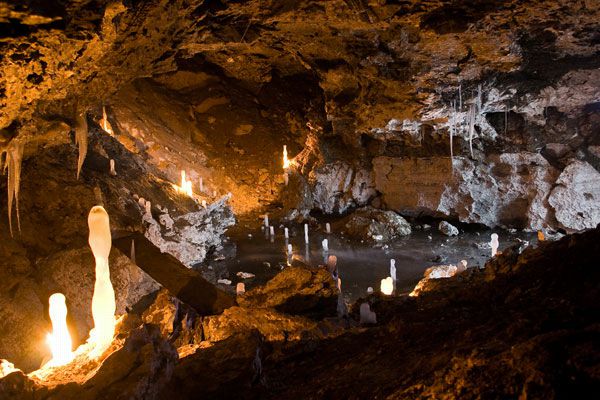 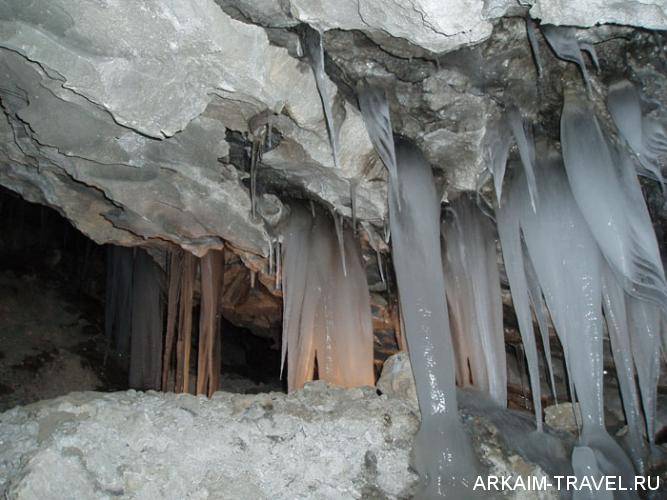 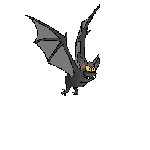 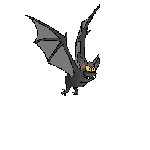 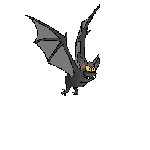 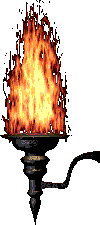 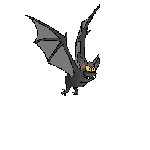 Кунгурские пещеры.
Старинный город Кунгур Пермского края в буквальном смысле построен на пустом месте. Под городом и его окрестностями залегают гипсы, а гипс – любимая порода для развития протяженных лабиринтовых пещер. На весь мир известна Кунгурская ледяная пещера. Но спелеологи и спелеодайверы уже давно приезжают сюда не из-за нее: в округе имеется много других известных пещер. Одна из них – пещера Бабиногорская.
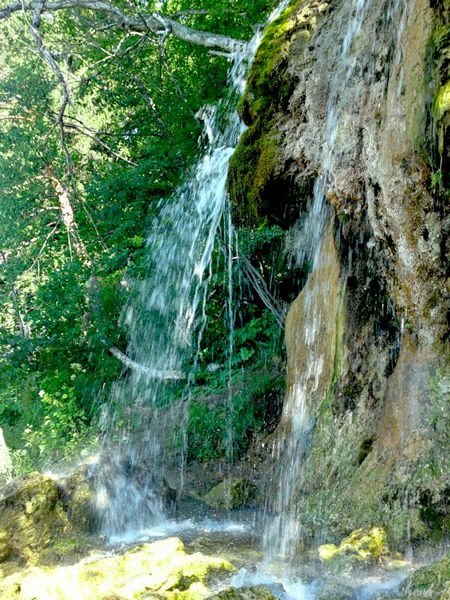 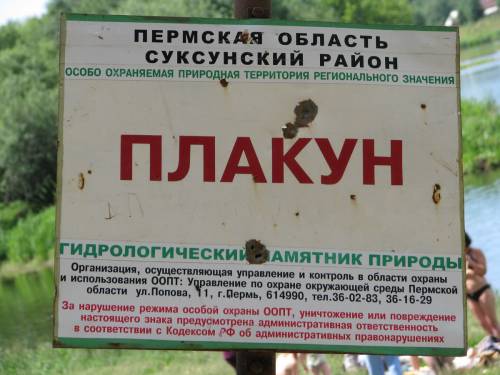 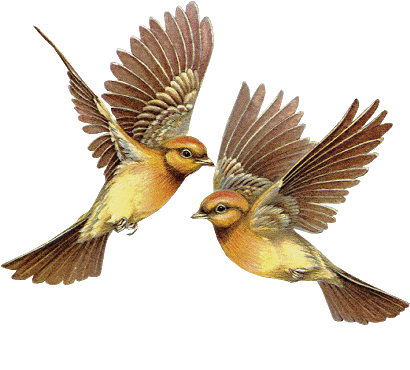 Водопады для Урала - явление крайне редкое. Их все можно пересчитать по пальцам. Один из таких уникальных природных объектов находится на правом берегу реки Сылвы в Пермском крае, недалеко от Суксуна.
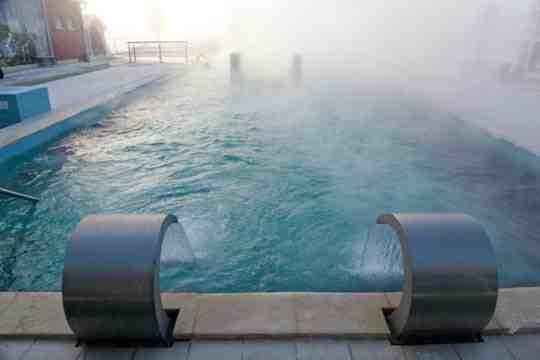 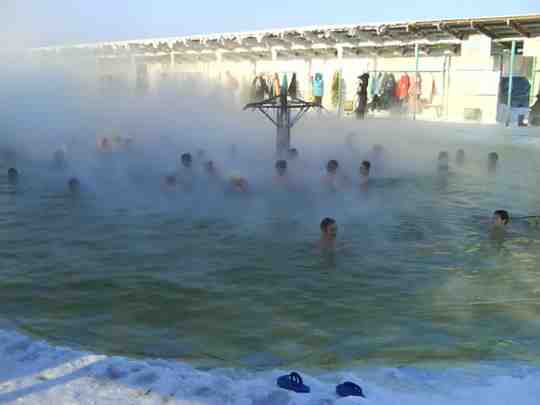 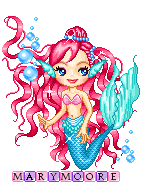 Недалеко от столицы Тюменской области есть благоустроенные термальные источники, температура воды в которых круглый год держится в диапазоне +36…+45 °C.
Тюменские источники особенно популярны в зимнее время, когда вокруг стоят сугробы, а отдыхающие плещутся в горячей термальной воде.
Пора сделать привал!
Может поиграем? Давай вспомном правила прибывания на природе. 
Какая картинка лишняя?
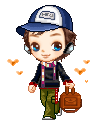 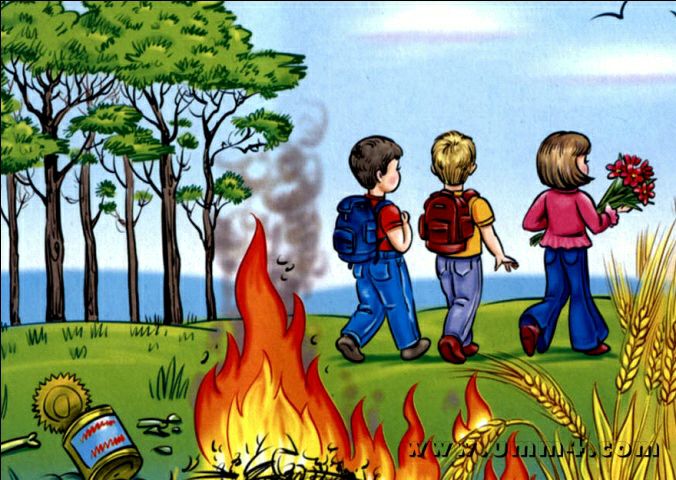 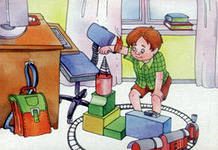 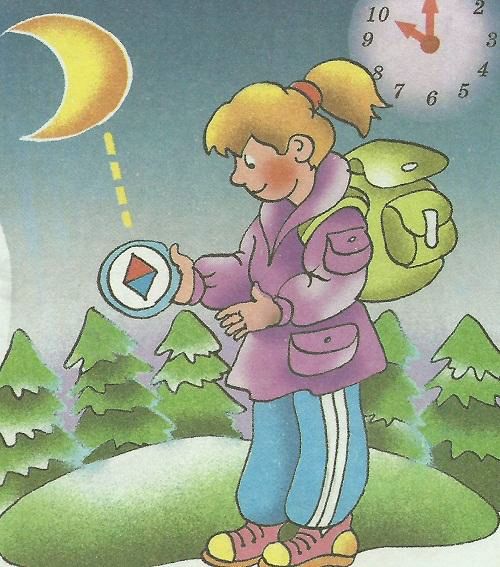 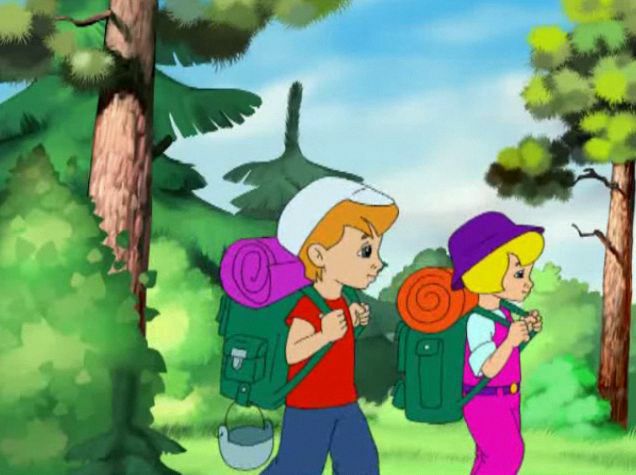 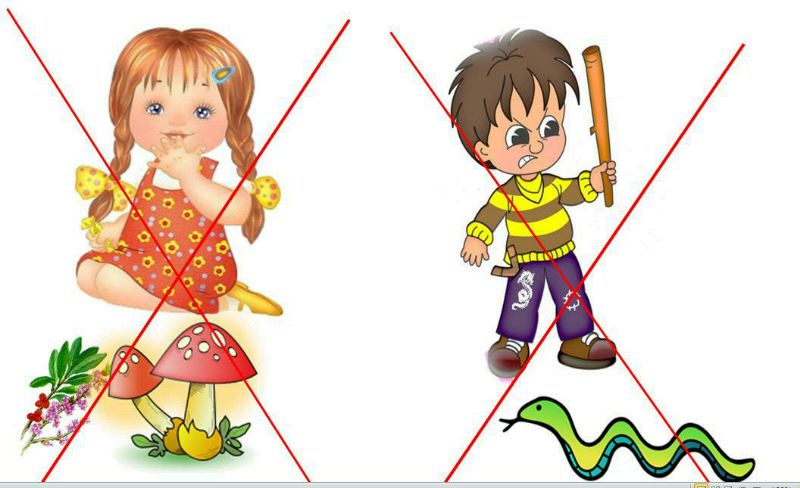 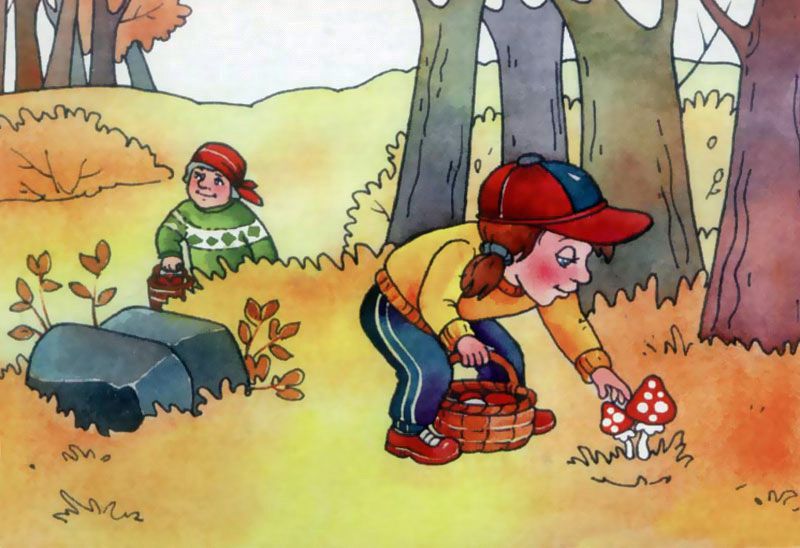 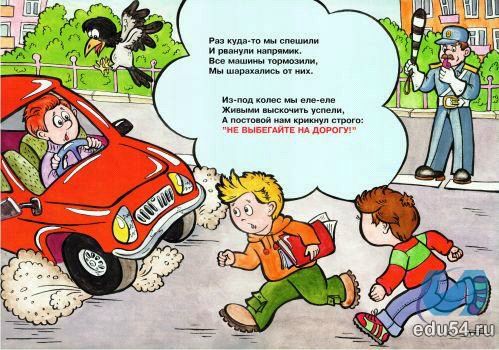 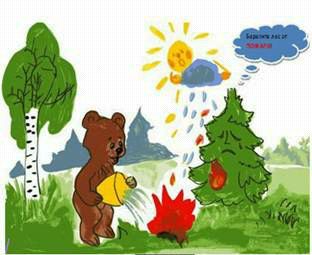 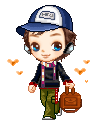 Все верно ребята, вы большие молодцы. Ну что, продолжим путешествие?
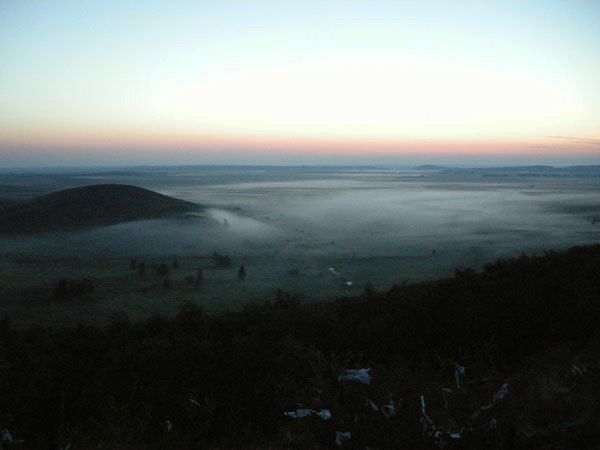 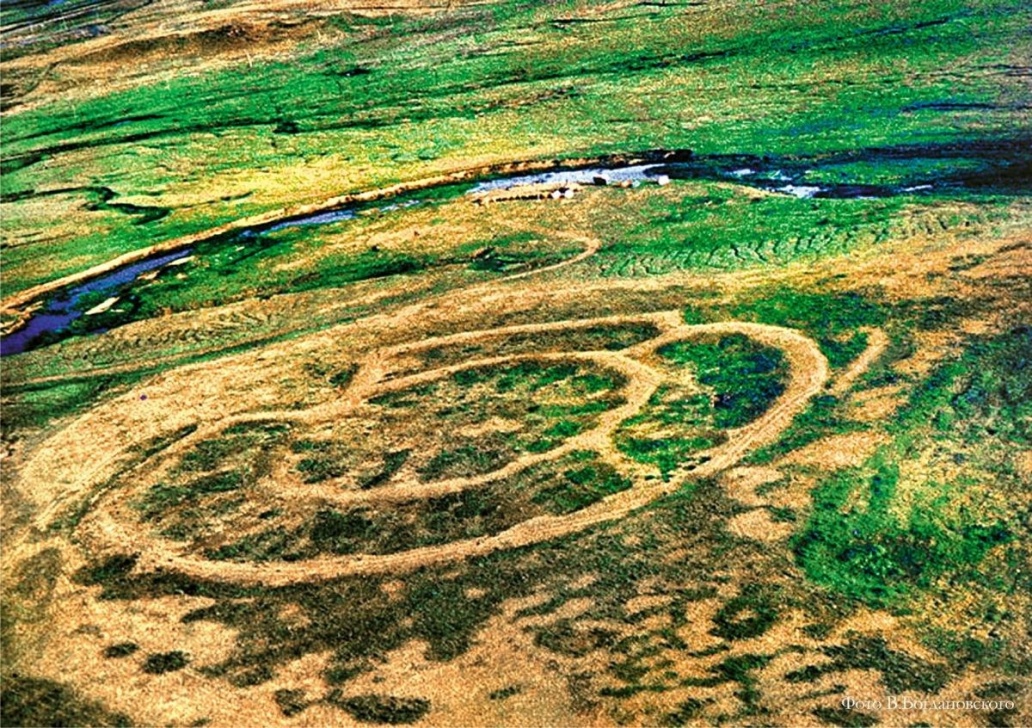 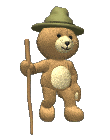 Аркаим – одно из самых культовых мест на Урале, окруженное многочисленными легендами и ореолом таинственности. Сюда стремятся не только туристы, но и экстрасенсы, эзотерики, оккультисты и прочие. Находится в степях на юге Челябинской области. Аркаим – это древнее городище, открытое археологами в 1987 году в степях на юге Челябинской области.
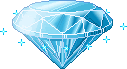 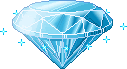 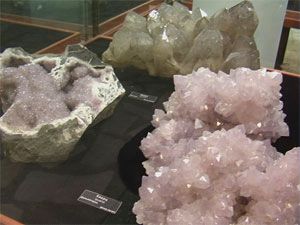 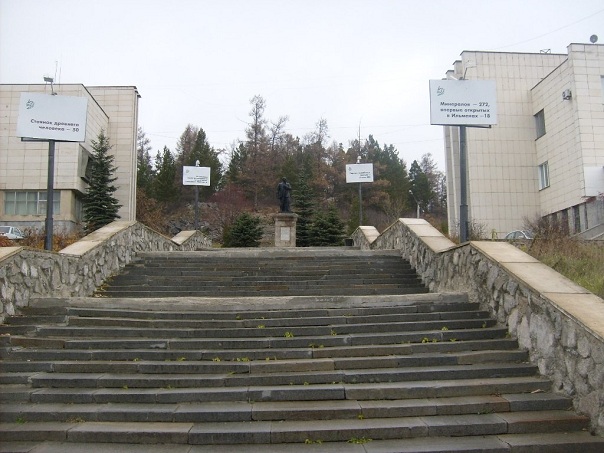 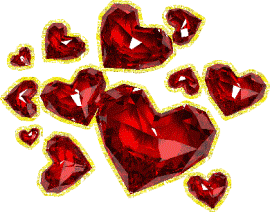 Ильменский минералогический заповедник.
История изучения Ильмен началась более 200 лет назад, и история эта захватывающе интересна и порой напоминает хороший детектив, с головокружительным сюжетом. Здесь искали одно, а находили другое; открывали минералы, которые затем "исчезали" на десятилетия и не всегда "появлялись" вновь; на одном и том же материале создавали взаимоисключающие научные теории.
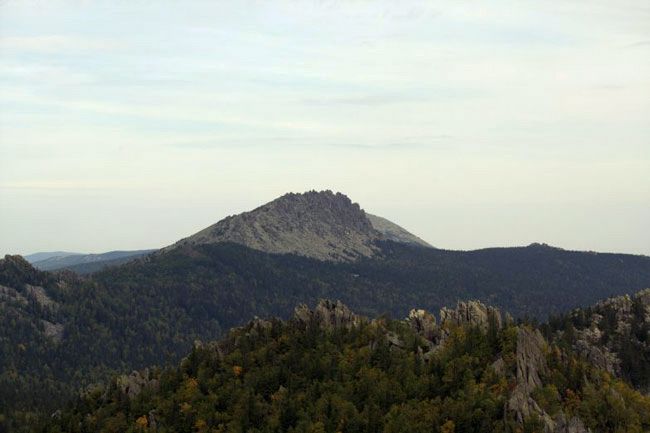 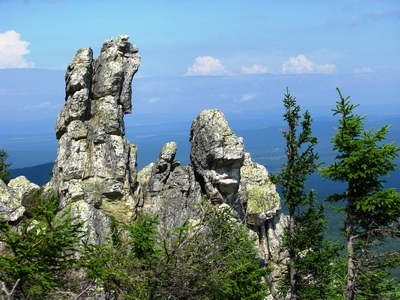 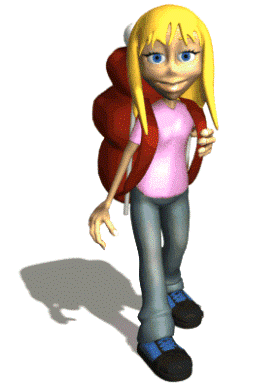 Национальный парк Таганай.
   Национальный парк Таганай, славящийся своей красотой, – один из самых популярных на Урале среди туристов. Интересных мест на территории национального парка – множество. Туристы могут увидеть здесь огромные горные хребты и причудливые каменные останцы, россыпи курумников и удивительную каменную реку, вытянувшуюся на несколько километров, реликтовые леса, подгольцовые редколесья и горные тундры, старинные минеральные копи и горные реки, текущие как в Европу, так и в Азию (на территории парка как раз проходит водораздел).
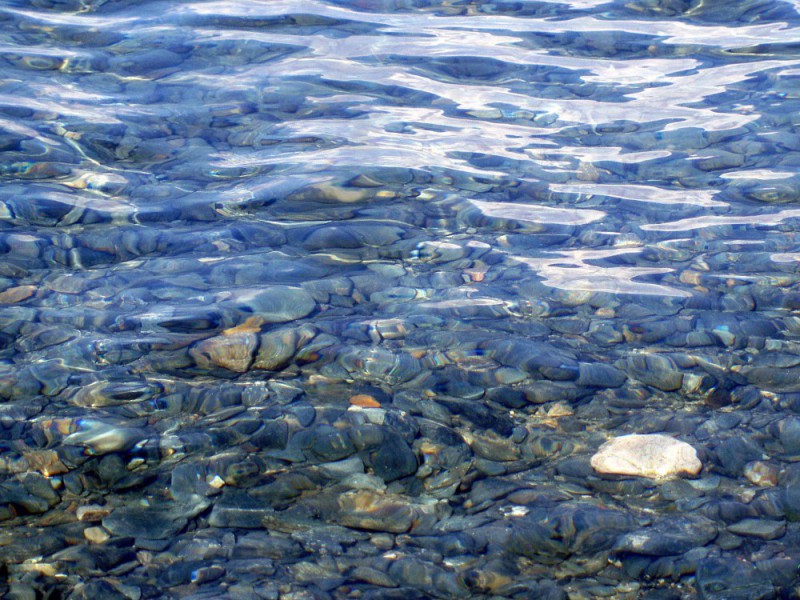 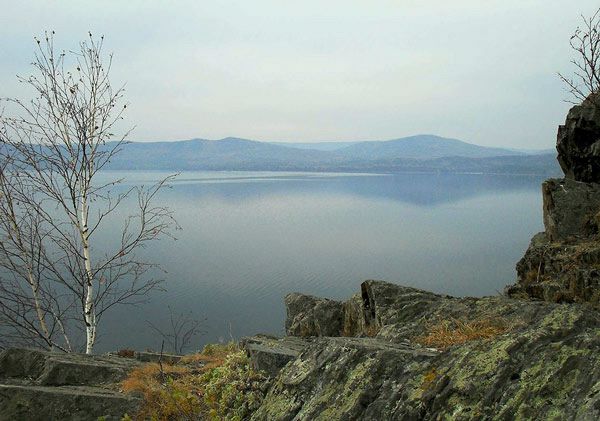 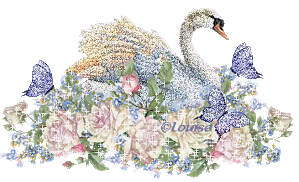 Озеро Тургояк – это одно из красивейших и чистейших озер Урала, расположенное в горной котловине около города Миасс Челябинской области. Озеро признано памятником природы. Озеро Тургояк глубокое. Его средняя глубина составляет 19 метров, а максимальная достигает 36,5 метра. Озеро Тургояк славится очень высокой прозрачностью, которая достигает 10-17 метров. Тургоякская вода близка к байкальской. Неспроста Тургояк называют братом Байкала.
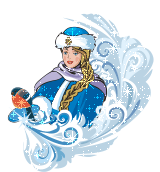 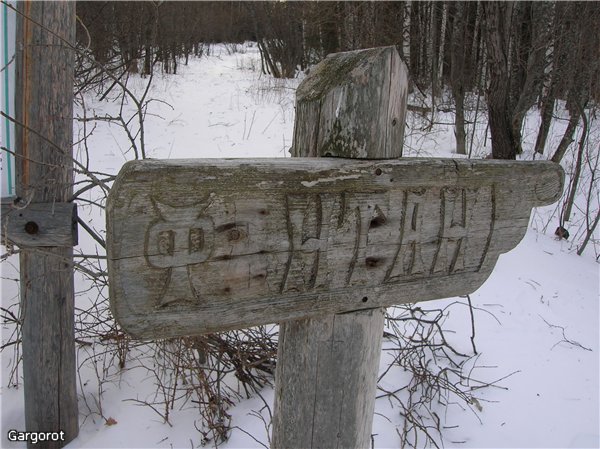 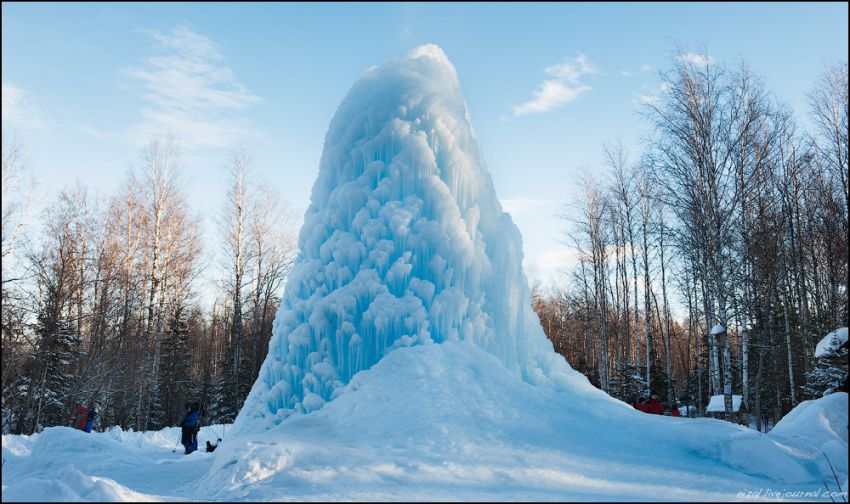 Фонтан - это ледяная глыба живописной формы, достигает высоты 10-14 метров. Возник фонтан в 1976 году, когда геологи пробили разведочную скважину и из нее забила струя воды. Фонтан находится в западной части Национального парка «Зюраткуль», в поселке Сибирка.
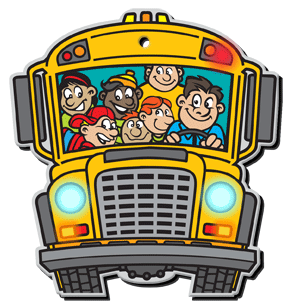 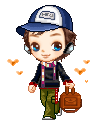 Что-то я устал, похоже пора возвращаться домой. В обратный путь друзья. А чтоб нам было веселее давайте потанцуем.
Выполняйте движения под музыку.
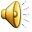 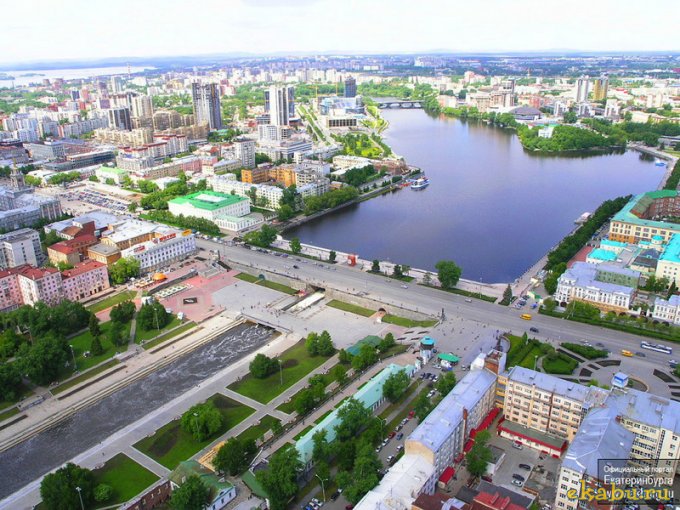 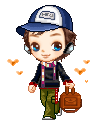 Вот мы и дома! Я надеюсь вам понравилось. Ведь мы увидели всего малую часть Урала. 
Досвидания ребята!
Всё!!!
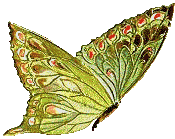 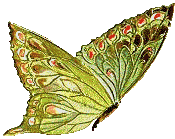